Please fill this in!
course-evaluations.berkeley.edu

If 80% fill it in, 1 EC point on MT3 post-curve
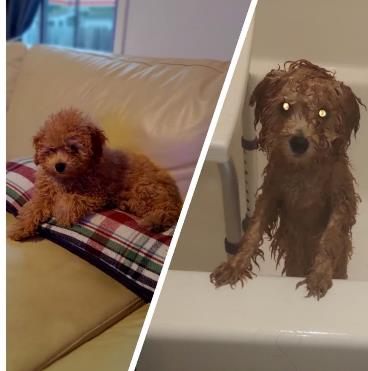 Post-162
Pre-162
CS162Operating Systems andSystems ProgrammingLecture 26Coordination - Paxos
Professor Natacha Crooks
https://cs162.org/
Slides based on prior slide decks from David Culler, Ion Stoica, John Kubiatowicz, Alison Norman, Indy Gupta and Lorenzo Alvisi
Recall: General’s Paradox
If the network is unreliable, it is impossible to guarantee two entities do something simultaneously
If nodes behave maliciously, impossible to get eventual agreement if there are less than 3f+1 parties present (of which f can misbehave)
Entire textbook on impossibility results in distributed computing …
Recall: Eventual Agreement: Two-Phase Commit
Two or more machines agree to do something, or not do it, atomically 

No constraints on time, just that it will eventually happen!


Used in most modern distributed systems! Representative of other coordination protocols
Recall: 2PC Summary
Why is 2PC not subject to the General’s paradox?
Because 2PC is about all nodes eventually coming to the same decision – not necessarily at the same time!
Allowing us to reboot and continue allows time for collecting and collating decisions

Biggest downside of 2PC: blocking
A failed node can prevent the system from making progress
Still one of the most popular coordination algorithms today
Failures
What types of failures can arise in distributed system?
Crash
Omission
Arbitrary Failures (Byzantine)
Failure Model as a Contract
A system with N replicas will 


Remain safe (produce a correct output)2) Remain live (eventually produce correct output)As long as there are no more than F failures.


What happens when there are more than f failures?=> All bets are off.
Solving Consensus
How can we get a group of machines to agree on a single value when

There can be concurrent values proposed

Machines can fail!


2PC blocks in the presence of failures and requires explicit coordinator. How can we solve consensus in the presence of f failures?
Consensus
Given a set of processors, each with  an initial value:
Termination:  All non-faulty processes eventually decide on a value
Agreement:  All processes that decide do so on the same value 
Validity:  Value decided must have proposed by some process
Consensus
Consensus is impossible in an asynchronous system!
Realisation 1: Every *fun* thing in distributed systems is impossible
Realisation 2:We build these systems anyways.
Paxos
Most popular consensus algorithm but doesn’t (quite) solve consensus

Provides safety and eventual liveness

Safety: Consensus is not violated

Eventual Liveness: If things go well sometime in the future (messages, failures, etc.), there is a good chance consensus will be reached. But there is no guarantee.Used (in some form) in most major distributed systems
Google’s Chubby, Yahoo’s Zookeeper, MultiPaxos in Spanner, Raft in Etcd/TiKV.
System Model
2f + 1 nodes, f of which may fail.

No upper-bound in message delivery *but* assume messages eventually arrive

No “special” coordinator node. Everyone is equal

Propose values (data/numbers, etc)
1
2
3
4
5
Greek Island Politics
the problem of governing with a part-time parliament bears a remarkable correspondence to the problem faced by today’s fault-tolerant distributed systems, where legislators correspond to processes and leaving the Chamber corresponds to failing. The Paxons’ solution may therefore be of some interest to computer scientists. I present here a short history of the Paxos Parliament’s protocol, followed by an even shorter discussion of its relevance for distributed systems
No one really understood this version, so there’s been many “translations” for Computer Scientists since

Paxos  Made SimplePaxos Made Moderately ComplexAn Engineering Perspective on PaxosViewstamp Replication Raft
Rounds
Paxos has rounds; 
Each round has a unique ballot id

Rounds are asynchronous

Time synchronization not required
 (but preferred for liveness)

If you’re in round j and hear a message from round j+1, abort everything and move over to round j+1
Three Phases Per Round
Each round itself broken into phases 
(which are also asynchronous)

Phase 1: A leader is elected 
(Election)

Phase 2: Leader proposes a value, processes ack (Bill)

Phase 3: Leader multicasts final value
 (Law)
Phase 1 – Election
Potential leader (Proposer) chooses a ballot id. 

Ballot id must be unique per proposer


Ballot id must be higher than any ballot id seen anything so far
Phase 1 – Election (Version 1)
Proposer sends PREPARE(ballot_id)  to all participants.
If participant has already received a higher ballot id 
(b > ballot_id), do nothing.

Else:
Store b=ballot_id  on disk
 Send an PROMISE(ballot_id) to proposer.

Have I already agreed to ignore proposals with this proposal number?
Phase 1 – Election (Version 1)
If majority (i.e., quorum) respond PROMISE(ballot_id) then, proposer is the leader


Why a majority? 
In what cases may the leader not receive a majority of votes?

Invariant: once have established a leader for ballot_id, no leader can be elected for a ballot smaller than ballot_id
Phase 2 – Proposal (Bill) (Version 1)
Leader sends proposed value v by sending PROPOSE(ballot_id,v) to all 


If participant has already received a higher ballot id
 (b > ballot_id), do nothing.

Else:
Store b=ballot_id  on disk
 Send an ACCEPT(ballot_id, v) to proposer.

Have I already agreed to ignore proposals with this proposal number?
Phase 3 – Decision (Law) (Version 1)
If leader hears a majority of ACCEPT(ballot_id, v),

It lets everyone know of the decision. 

Sends a COMMIT(ballot_id, v)

Participants can now execute v.
Easy Example
Prepare(1)
Promise(1)
Easy Example
Propose(1, “soccer”)
Prepare(1)
Accept(1)
Promise(1)
Easy Example
Propose(1, “soccer”)
Commit(1, “soccer”)
Prepare(1)
Accept(1)
Promise(1)
Moderately Easy Example
Prepare(1)
Promise(1)
Moderately Easy Example
Prepare(1)
Promise(1)
Prepare(2)
Promise(2)
Moderately Easy Example
Propose(1, “soccer”)
Prepare(1)
Promise(1)
1<2
Prepare(2)
Promise(2)
Moderately Easy Example
Propose(1, “soccer”)
Prepare(1)
Promise(1)
1<2
Prepare(2)
Propose(2, “football”)
Promise(2)
Moderately Easy Example
Propose(1, “soccer”)
Prepare(1)
Promise(1)
1<2
Prepare(2)
Propose(2, “football”)
Promise(2)
Accept(2, “football”)
Moderately Easy Example: Quorums
Prepare(1)
Promise(1)
Prepare(2)
Promise(2)
Moderately Easy Example: Quorums
3 participants have said PROMISE to ballot 2
Prepare(1)
Promise(1)
Promise(1)
Prepare(2)
Promise(2)
Moderately Easy Example: Quorums
Propose(1, “soccer”)
Prepare(1)
Promise(1)
1<2?
Prepare(2)
Promise(2)
Moderately Easy Example: Quorums
Accept(1, “soccer”)
x2
Propose(1, “soccer”)
Prepare(1)
Promise(1)
1<2
Prepare(2)
Promise(2)
Moderately Easy Example: Quorums
Accept(1, “soccer”)
x2
Propose(1, “soccer”)
Prepare(1)
Promise(1)
1<2?
Prepare(2)
Propose(2, “football”)
Promise(2)
Accept(2, “football”) x3
Will never receive a majority of Accept(1,soccer) if a majority of nodes have already promised Promised(2)
Are we done?
Given a set of processors, each with  an initial value:
Termination:  All non-faulty processes eventually decide on a value
Agreement:  All processes that decide do so on the same value 
Validity:  Value decided must have proposed by some process
Harder Example
Prepare(1)
Prepare(2)
Promise(1)
Harder Example
Propose(1, “soccer”)
Prepare(1)
Prepare(2)
Promise(1)
Harder Example
Propose(1, “soccer”)
Prepare(1)
Prepare(2)
Accept(1, “soccer”)
Promise(1)
Harder Example
Commit(1, “soccer”)
Propose(1, “soccer”)
Prepare(1)
Prepare(2)
Accept(1, “soccer”)
Promise(1)
Harder Example
Commit(1, “soccer”)
Propose(1, “soccer”)
Prepare(1)
Prepare(2)
Accept(1, “soccer”)
Promise(2)
Promise(1)
Harder Example
Commit(1, “soccer”)
Propose(1, “soccer”)
Prepare(1)
Prepare(2)
Propose(2, “football”)
Accept(1, “soccer”)
Promise(2)
Promise(1)
Harder Example
Commit(1, “soccer”)
Propose(1, “soccer”)
Prepare(1)
Prepare(2)
Propose(2, “football”)
Accept(2, “football”)
Accept(1, “soccer”)
Promise(2)
Promise(1)
Harder Example
Commit(1, “soccer”)
Commit(1, “soccer”)
Propose(1, “soccer”)
Prepare(1)
Prepare(2)
Propose(2, “football”)
Commit(2, “football”)
Accept(2, “football”)
Accept(1, “soccer”)
Promise(2)
Promise(1)
We don’t have consensus!
Commit(1, “soccer”)
Commit(1, “soccer”)
Propose(1, “soccer”)
Prepare(1)
Agreement:  
All processes that decide do so on the same value
Prepare(2)
Propose(2, “football”)
Commit(2, “football”)
Accept(2, “football”)
Accept(1, “soccer”)
Promise(2)
Promise(1)
What went wrong?
Commit(1, “soccer”)
Commit(1, “soccer”)
Propose(1, “soccer”)
Prepare(1)
Prepare(2)
Propose(2, “football”)
Commit(2, “football”)
Accept(2, “football”)
Accept(1, “soccer”)
Promise(2)
Promise(1)
Consensus happens here! But participants don’t know it yet
Phase 1 – Election (Version 1)
Proposer sends PREPARE(ballot_id)  to all participants.
If participant has already received a higher ballot id 
(b > ballot_id), do nothing.

Else:
Store b=ballot_id  on disk
 Send an PROMISE(ballot_id) to proposer.

Have I already agreed to ignore proposals with this proposal number?
Phase 1 – Election (Version 2)
Proposer sends PREPARE(ballot_id)  to all participants.
If highest ballot id received so far, send PROMISE(ballot_id)If already sent an ACCEPT(old_ballot,value), send PROMISE(ballot_id, (old_ballot,value))

Otherwise do nothing
(Log Decision)
Have I already agreed to ignore proposals < ballot_idHave I already potentially decided a value?
Phase 1 – Election (Version 2)
If majority (i.e., quorum) respond PROMISE(ballot_id) then, proposer is the leader.

Can propose any value it wants!
If majority (i.e., quorum) respond PROMISE(ballot_id, (old_ballot, v))

Then, select v with highest “old_ballot” value. Must propose v

Leader not free to choose value as consensus may already have been reached!
Phase 2 – Proposal (Bill) (Version 1)
Leader sends proposed value v by sending PROPOSE(ballot_id,v) to all 


If participant has already received a higher ballot id
 (b > ballot_id), do nothing.

Else:
Store b=ballot_id  on disk
 Send an ACCEPT(ballot_id, v) to proposer.

Have I already agreed to ignore proposals with this proposal number?
Phase 2 – Proposal (Bill) (Version 2)
Leader sends proposed value v by sending PROPOSE(ballot_id,v) to all (where v is either leader’s value or result of PROMISE message)

If participant has already received a higher ballot id
 (b > ballot_id), do nothing.

Else:
Store b=ACCEPT(ballot_id, v)  on disk
 Send an ACCEPT(ballot_id, v) to proposer.
Harder Example (v2)
Prepare(1)
Prepare(2)
Promise(1)
Harder Example (v2)
Propose(1, “soccer”)
Prepare(1)
Prepare(2)
Promise(1)
Harder Example (v2)
Propose(1, “soccer”)
Prepare(1)
Prepare(2)
Accept(1, “soccer”)
Promise(1)
Harder Example (v2)
Commit(1, “soccer”)
Propose(1, “soccer”)
Prepare(1)
Prepare(2)
Accept(1, “soccer”)
Promise(1)
Harder Example (v2)
Commit(1, “soccer”)
Propose(1, “soccer”)
Prepare(1)
Prepare(2)
Accept(1, “soccer”)
Promise(2, (1, “soccer”))
Promise(1)
Harder Example (v2)
Commit(1, “soccer”)
Propose(1, “soccer”)
Prepare(1)
Prepare(2)
Propose(2, “soccer”)
Accept(1, “soccer”)
Promise(2, (1, “soccer”))
Promise(1)
Harder Example (v2)
Commit(1, “soccer”)
Propose(1, “soccer”)
Prepare(1)
Prepare(2)
Propose(2, “soccer”)
Accept(2, “soccer”)
Accept(1, “soccer”)
Promise(2, (1, “soccer”))
Promise(1)
Harder Example (v2)
Commit(1, “soccer”)
Commit(1, “soccer”)
Propose(1, “soccer”)
Prepare(1)
Prepare(2)
Propose(2, “soccer”)
Commit(2, “soccer”)
Accept(2, “soccer”)
Accept(1, “soccer”)
Promise(2, (1, “soccer”))
Promise(1)
We do have consensus!
Commit(1, “soccer”)
Commit(1, “soccer”)
Propose(1, “soccer”)
Prepare(1)
Agreement:  
All processes that decide do so on the same value
Prepare(2)
Propose(2, “soccer”)
Commit(2, “soccer”)
Accept(2, “soccer”)
Accept(1, “soccer”)
Promise(2, (1, “soccer”))
Promise(1)
We do have consensus!
Commit(1, “soccer”)
Commit(1, “soccer”)
Propose(1, “soccer”)
Prepare(1)
Prepare(2)
Propose(2, “soccer”)
Commit(2, “soccer”)
Accept(2, “soccer”)
Accept(1, “soccer”)
Promise(2, (1, “soccer”))
Promise(1)
Consensus happens here! But participants don’t know it yet
We do have consensus!
Commit(1, “soccer”)
Commit(1, “soccer”)
Propose(1, “soccer”)
Prepare(1)
Prepare(2)
Propose(2, “soccer”)
Commit(2, “soccer”)
Accept(2, “soccer”)
Accept(1, “soccer”)
Promise(2, (1, “soccer”))
Promise(1)
Because consensus *may* have happened on this value, proposer must re-propose it
Core Safety Theorem
If some round has a majority (i.e., quorum) accepting value v, then subsequently at each round either: 1) the round chooses v as decision or 2) the round fails
Recall that cannot prove liveness!
(Think of proposers livelocking)
Core Safety Theorem Proof Intuition
Majority of acceptors accept (n, v): 
v is chosen
Receive 2f+1 promise messages
If 2f+1 participants accepted v in round rfor all rounds r’>r, proposer will receive at least one PROMISE(r’, (r,v))
Coordination – Paxos Summary
Decide a single value at once. Always safe, mostly live.

Three phases. Eventual (not simultaneous) agreement

Real implementations of Paxos decide on a “log” (MultiPaxos, Viewstamp Replication)
Topic roadmap
Distributed File Systems
Peer-To-Peer System: The Internet
Distributed Data Processing
Coordination
 (Atomic Commit and Consensus)
Topic Breakdown
Process Abstraction and API
Threads and Concurrency
Virtualizing the CPU
Scheduling
Virtual Memory
Virtualizing Memory
Paging
IO devices
Persistence
File Systems
Challenges with distribution
Distributed Systems
Data Processing & Storage